Mondeling  Nederlands
Cursus 1 – Module 2

Dag 1
Weet je nog?
Goedemorgen
Ik ben …..
Mijn naam is ……
Wijs aan:de pen , het potlood, de gum, het papier, de stoel, de tafel, de juf
Mix en Koppel
Ll1:  ‘goedemorgen!  Ik heet …..	    Hoe heet jij ….?
Ll2:  ‘goedemorgen!  Ik heet …..	    Hoe heet jij ….?
Ll1 :  dag!
Ll 2:  dag!
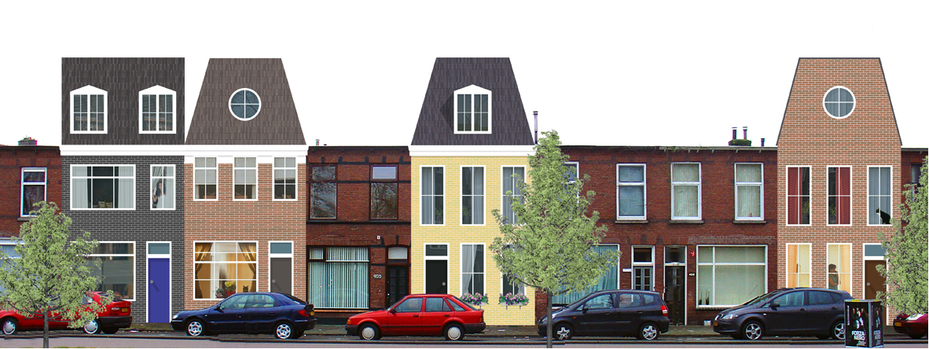 Woord van de dag:     het huis
Klankoefeningen /o/ - /oo/
boos
rook
zoon
poos
toos
loop
koos
voor
boot
woon
Klankoefeningen /o/ - /oo/
bos
rok
zon
gok
rot
ton
hok
mol
sok
mos
som
klankversje
ben je boos
pluk een roos
zet hem op je hoed
dan ben je morgen weer goed
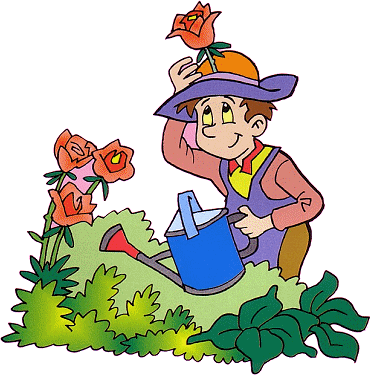 Wijs mee
Laat de kinderen op de plaat van het huis (in de map)  meewijzen terwijl je de verschillende ruimtes benoemt
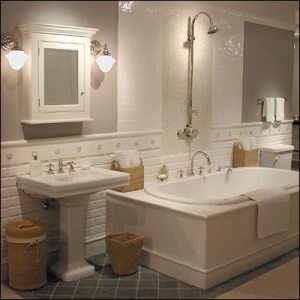 de badkamer
[Speaker Notes: + benoem de onderdelen van de badkamer]
het bad
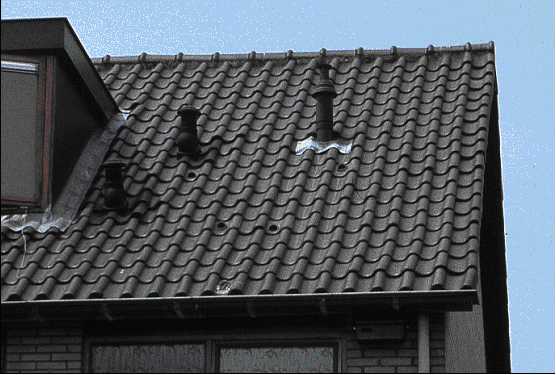 het dak
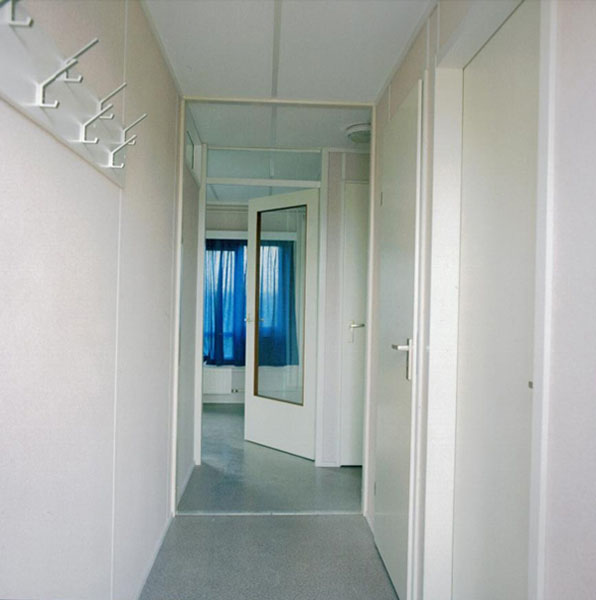 de gang
[Speaker Notes: + zeg maar na: “ik loop naar de gang”  , “de jas hangt op de gang”]
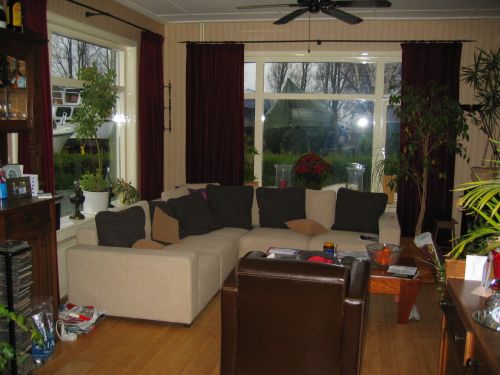 de huiskamer
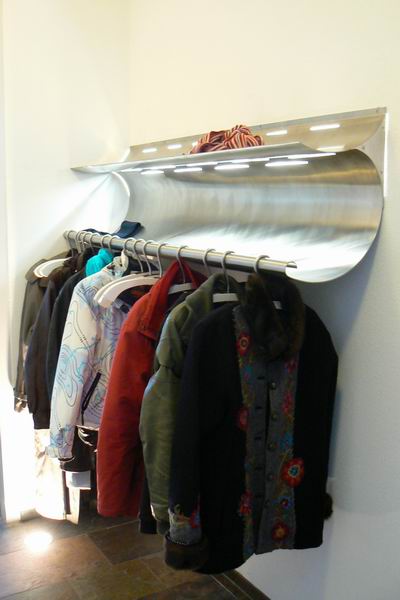 de kapstok
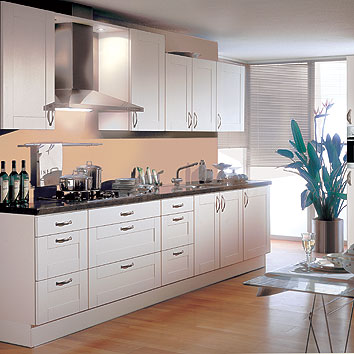 de keuken
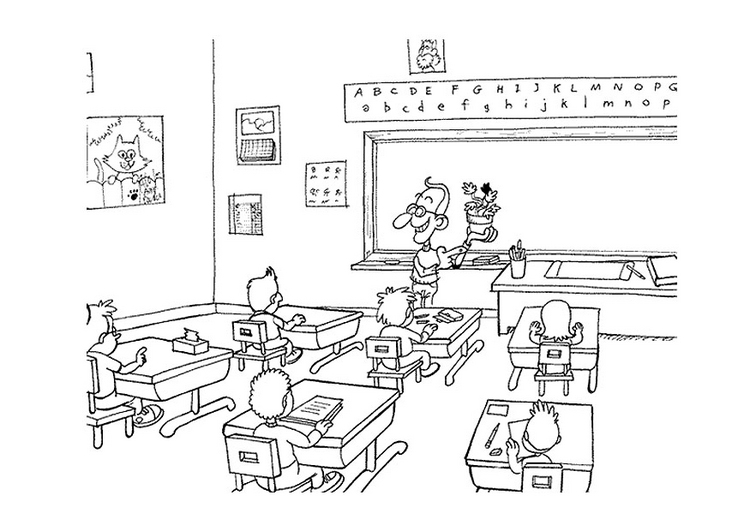 de klas
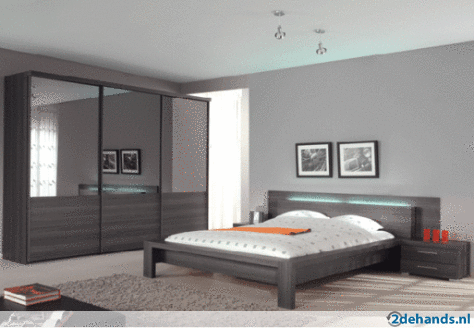 de slaapkamer
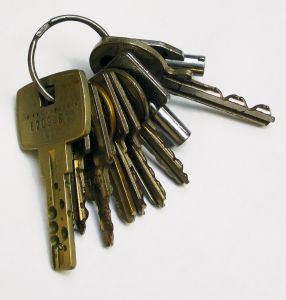 de sleutel
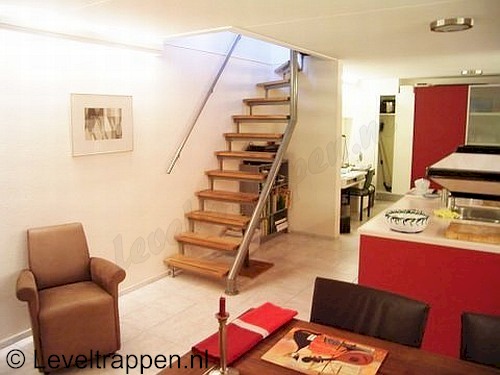 de trap
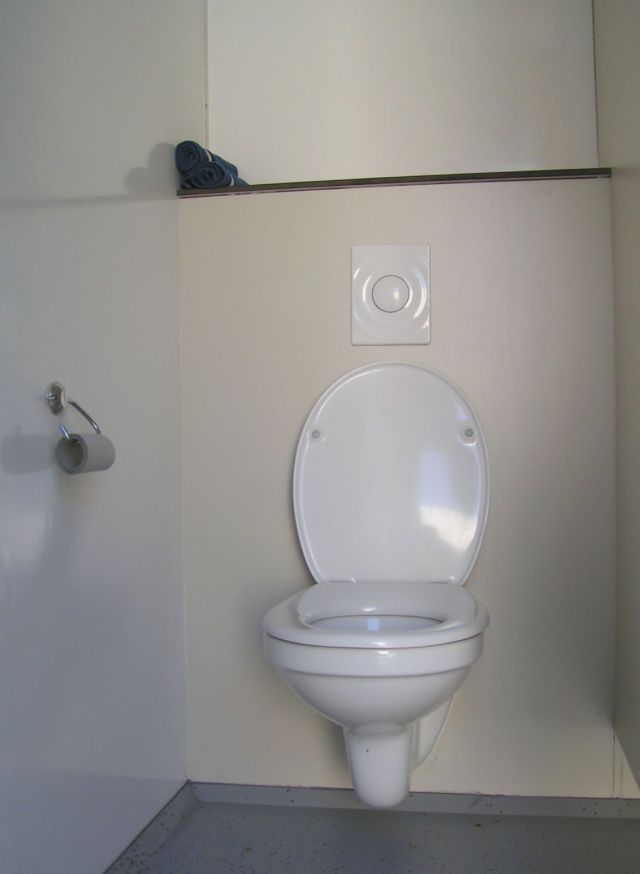 de wc
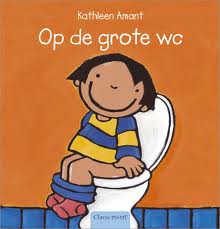 plassen
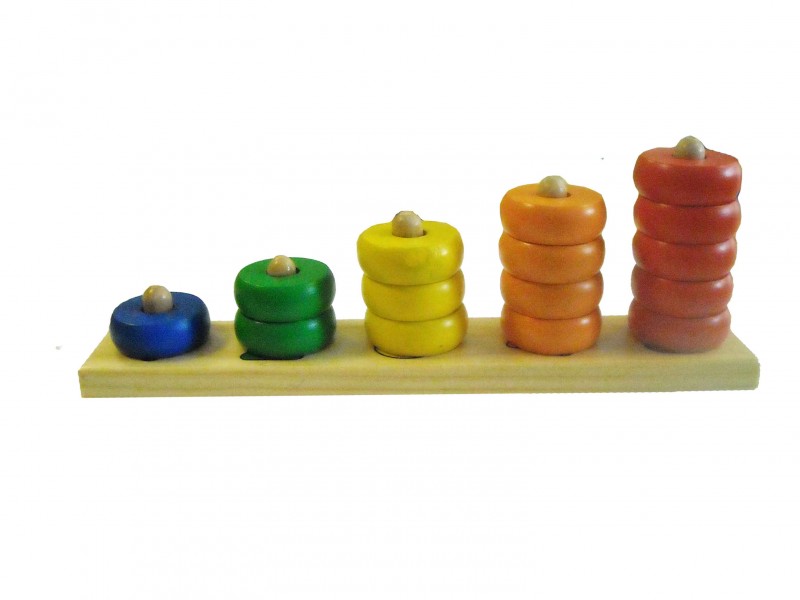 tellen
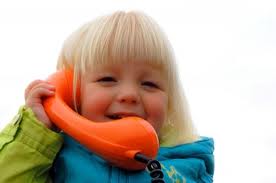 hallo
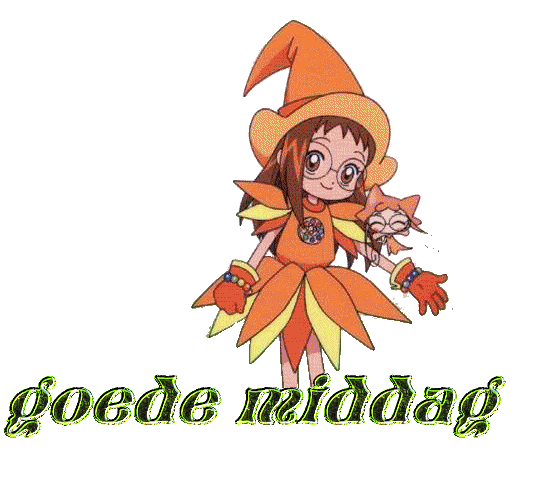 goedemiddag
rood
wit
blauw
een
1
twee
2
drie
3
vier
4
vijf
5
zes
6
zeven
7
acht
8
negen
9
tien
10
meervoud
het bad
het dak
de deur
de gang
het huis
de kapstok
de klas
de trap
meervoud
het bad			de baden
het dak			de daken
de deur			de deuren
de gang			de gangen
het huis			de huizen
de klas			de klassen
de trap			de trappen
de kapstok		de kapstokken
meervoud
de badkamer
de huiskamer
de keuken
de slaapkamer
de sleutel
de wc
meervoud
de badkamer		de badkamers
de huiskamer		de huiskamers
de keuken		de keukens
de slaapkamer		de slaapkamers
de sleutel			de sleutels
de wc			de wc’s
grammatica
tweetalcoach
TEL-er
Leg het juiste aantal voorwerpen bij de cijferkaartjes
Ik heb 5 boeken
Ik heb ER 5
spelen bij SemHet verhaal
Wat  heb je geleerd?
Dag 2
Weet je nog?
het huis
de huiskamer
de slaapkamer
de badkamer
de gang
de wc
de keuken
weet je nog?Het verhaal
Wie?
doet?
wat?
waar?
Herhaal de ruimtes in het huis en wijs de paarse plaat aan
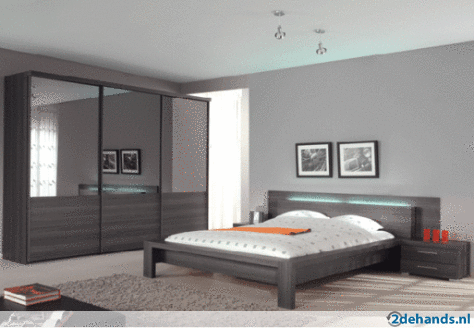 woord van de dag:      de slaapkamer
Klankoefeningen /oo/
boos
rook
zoon
poos
toos
loop
koos
voor
boot
woon
klankversje
ben je boos
pluk een roos
zet hem op je hoed
dan ben je morgen weer goed
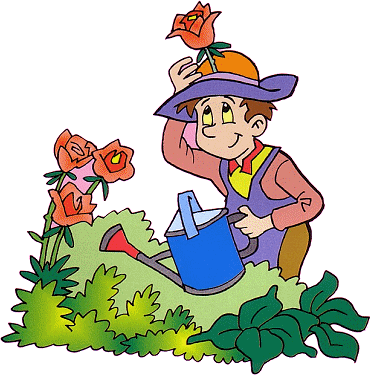 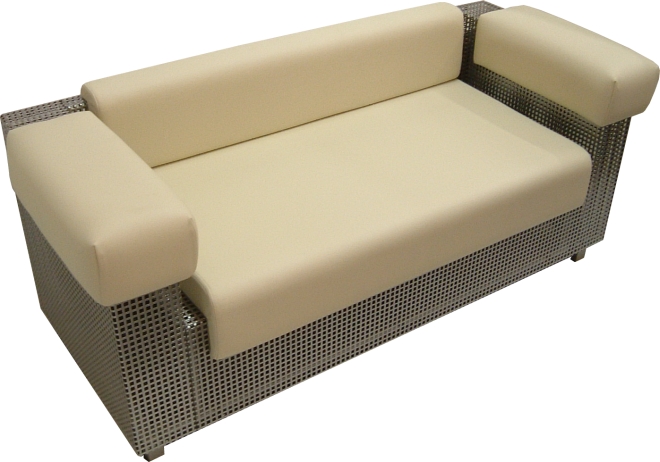 de bank
[Speaker Notes: +  de bank – de banken (laat de meervoudsvorm erbij zeggen, corrigeer waar nodig)]
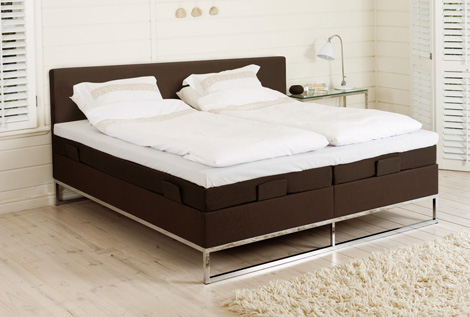 het bed
[Speaker Notes: +  de bedden]
de badkamer
het bad
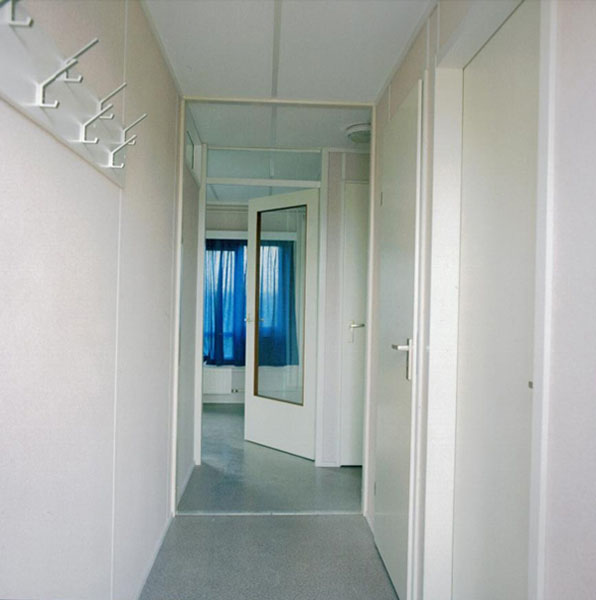 de gang
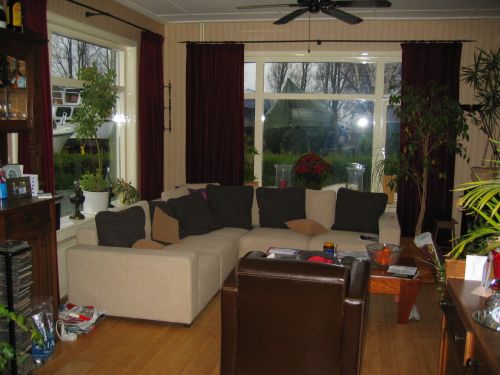 de huiskamer
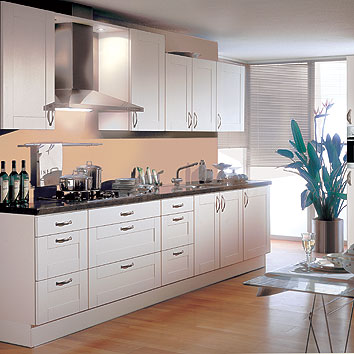 de keuken
de weg vragen:
Waar is ….    
	de keuken
	de wc
	de badkamer
	de slaapkamer
	de huiskamer
	etc.
[Speaker Notes: Eventueel laten aanwijzen op de plaat van het huis (zie dag 4)]
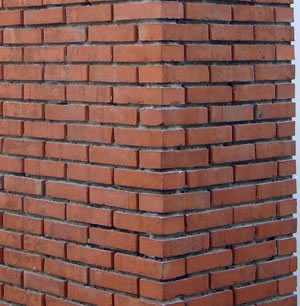 de muur
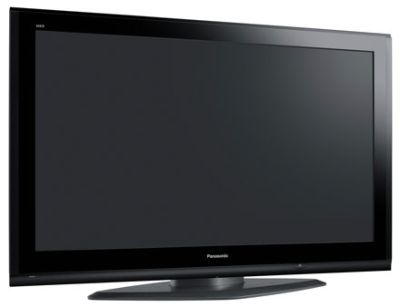 de tv
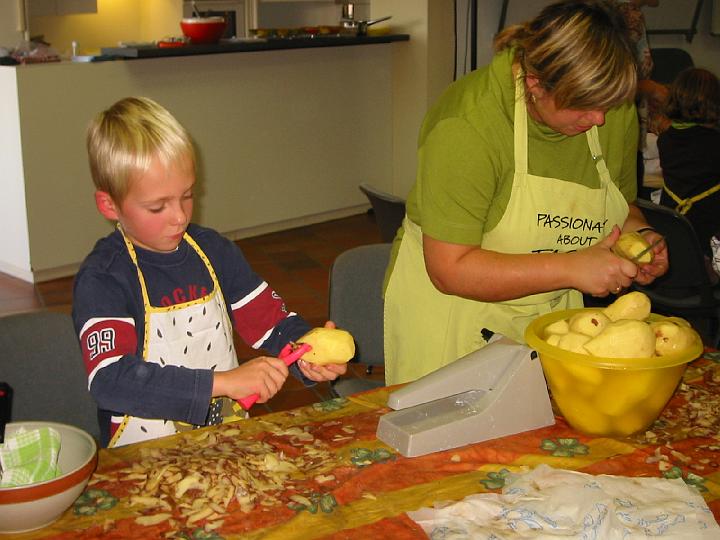 koken
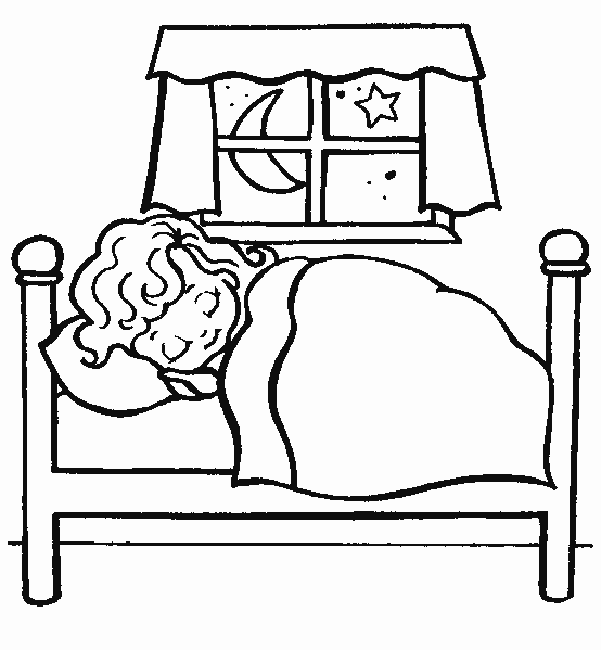 slapen
[Speaker Notes: + “ik slaap in het bed”]
meervoud
de bank
het bed
de muur
meervoud
de bank		de banken
het bed		de bedden
de muur		de muren
meervoud
de tv
meervoud
de tv			de tv’s
Aan de slag
De leerlingen krijgen per tweetal een A4. Elk tweetal tekent een aparte ruimte in het huis (de keuken, de badkamer, de wc, de slaapkamer, de huiskamer)

Als ze klaar zijn voeg je deze samen tot 1 huis en teken je een muur en een dak eromheen
Wat  heb je geleerd?
Laat de kinderen hun kamer van het huis aanwijzen, welke woorden kennen ze hierbij?
Dag 3
Weet je nog?
Het huis (praatplaat op volgende dia)
De woonkamer
De slaapkamer
De keuken
De badkamer
De bank
het bad
Klankoefeningen /o/ - /oo/
boos
rook
zoon
poos
toos
loop
koos
voor
boot
woon
klankversje
ben je boos
pluk een roos
zet hem op je hoed
dan ben je morgen weer goed
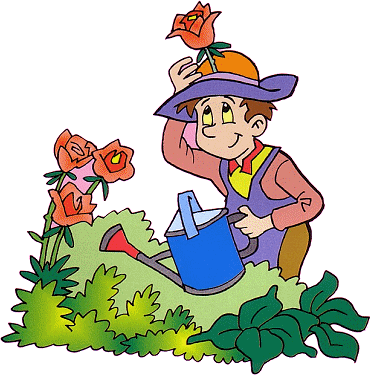 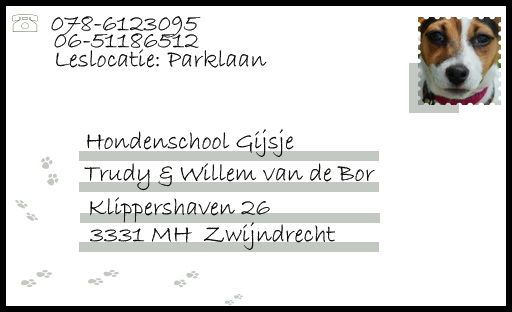 het adres
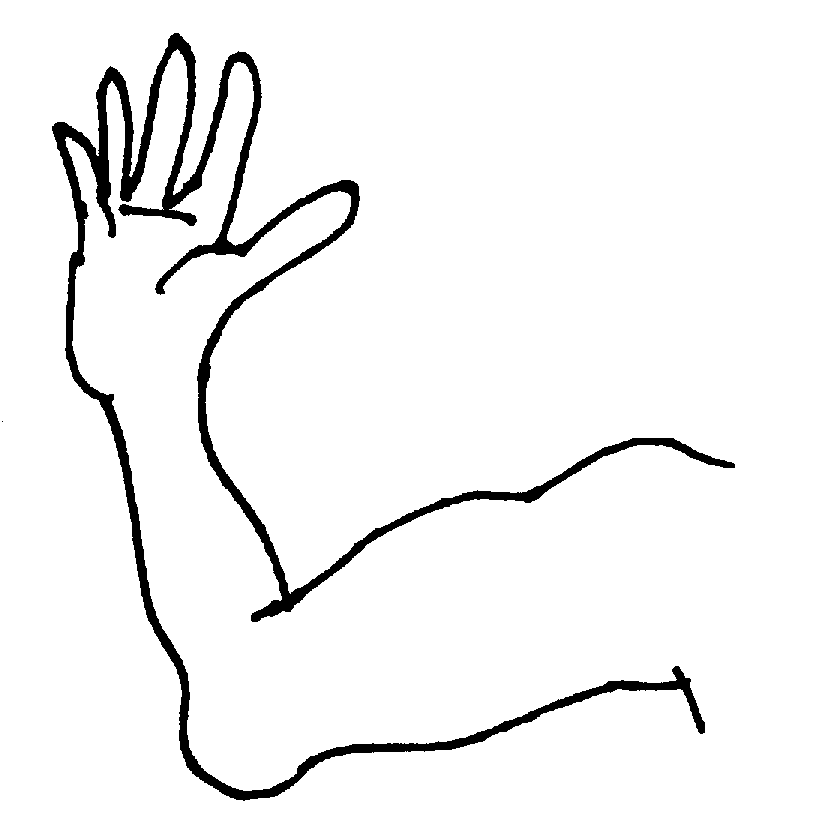 de arm
het bad
de badkamer
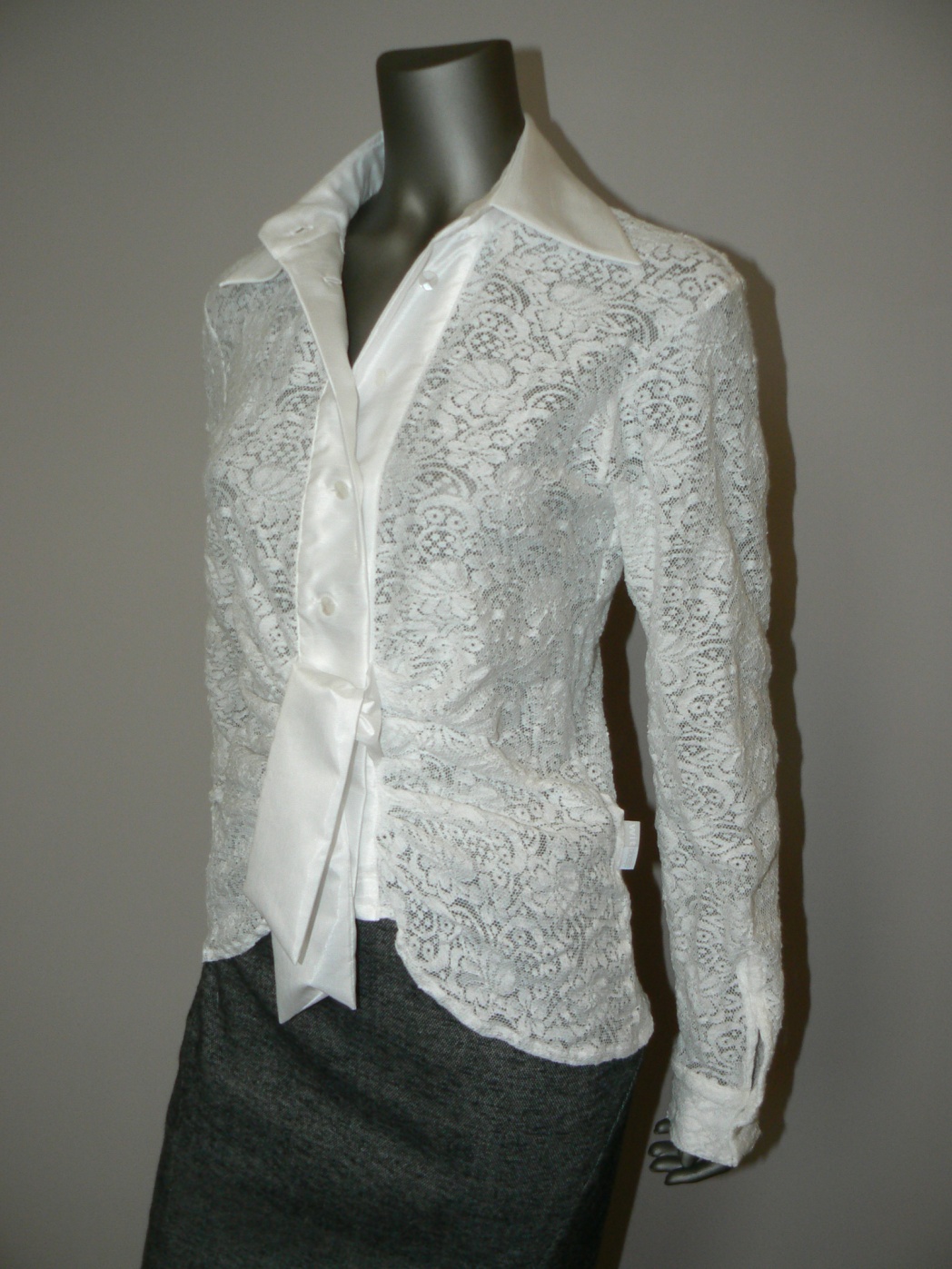 de bloes
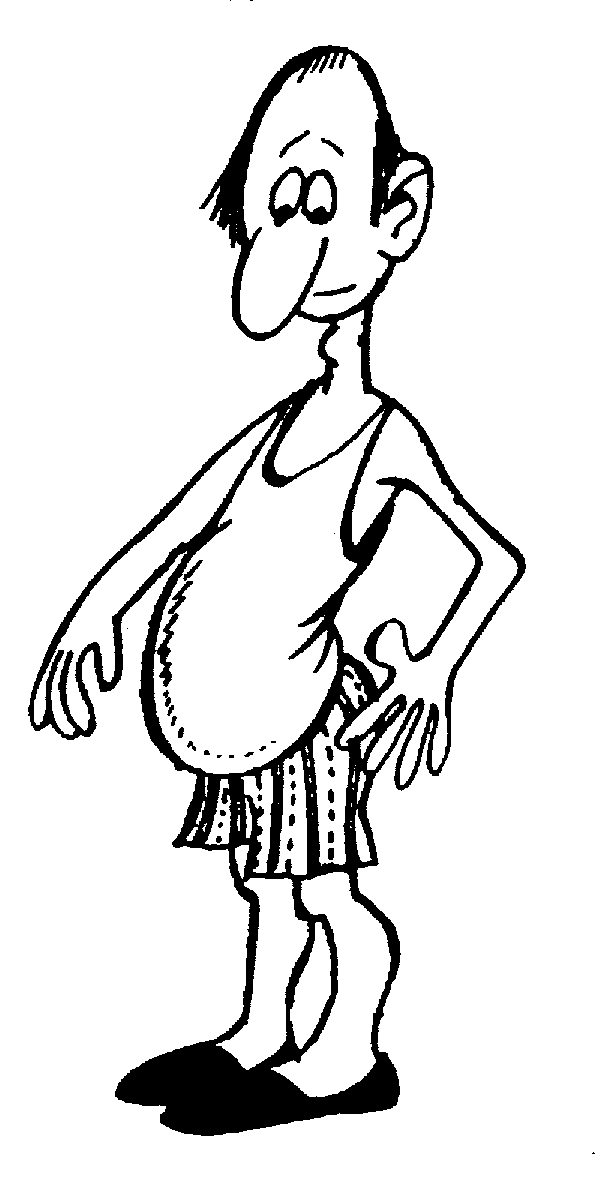 de buik
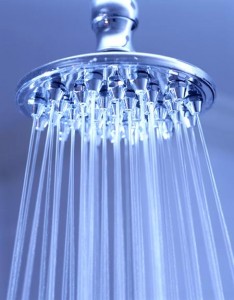 de douche
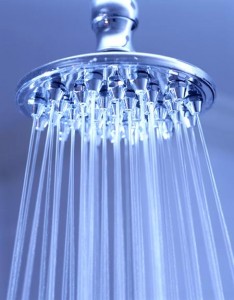 het water
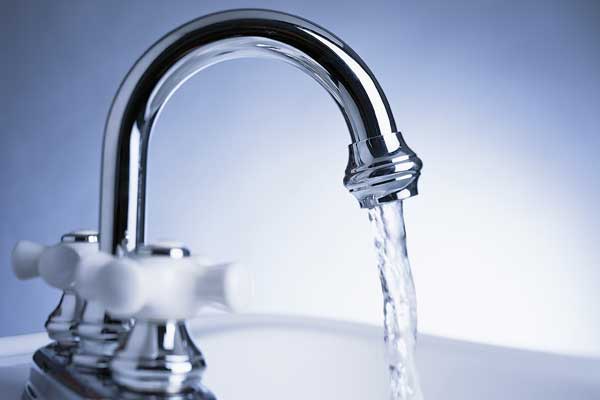 de kraan
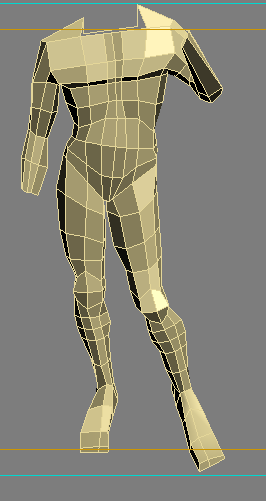 het lijf
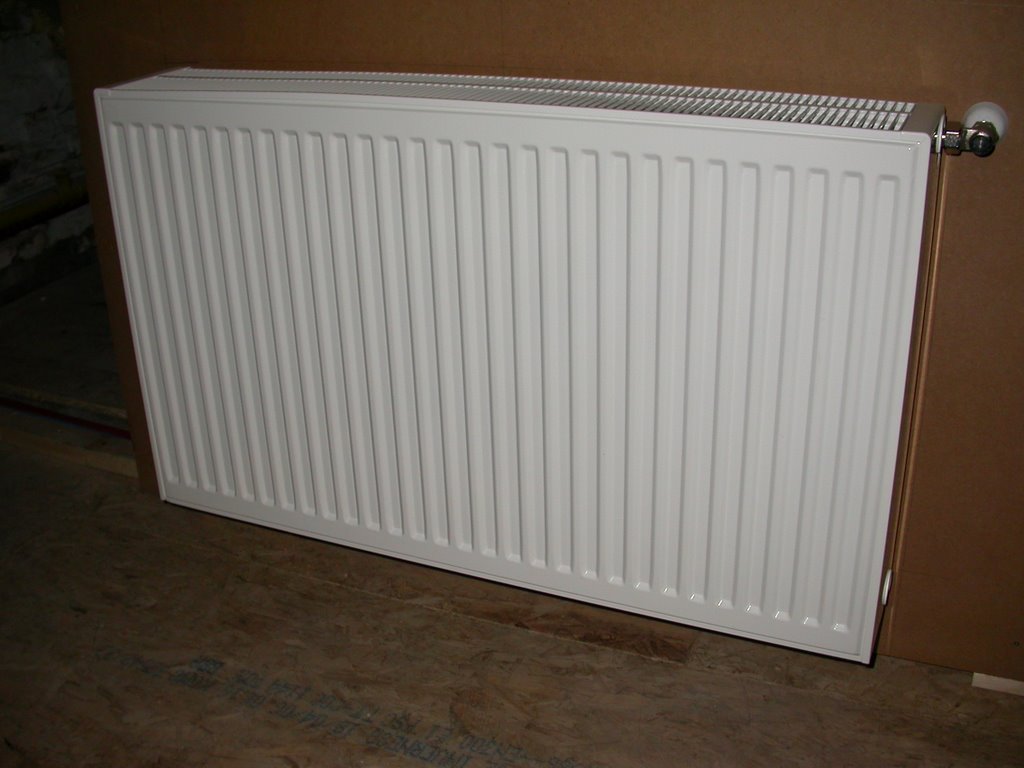 de verwarming
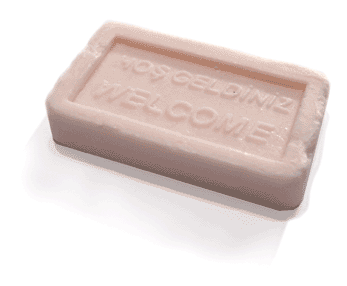 de zeep
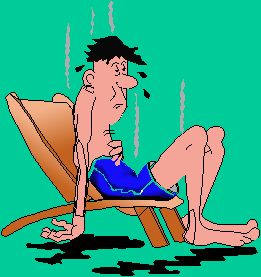 het zweet
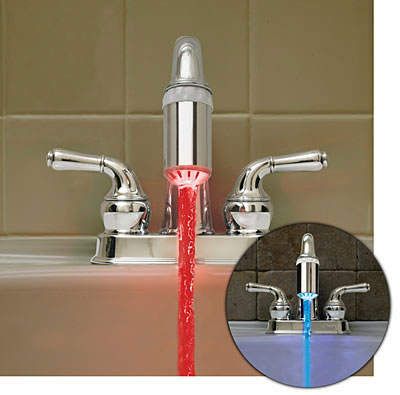 warm en koud
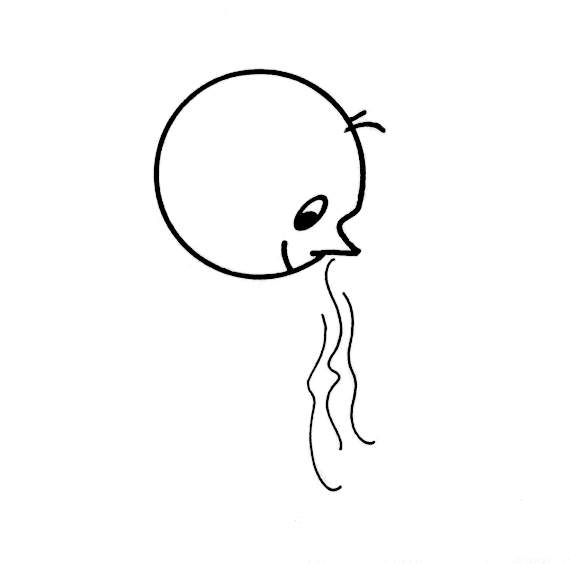 ruiken
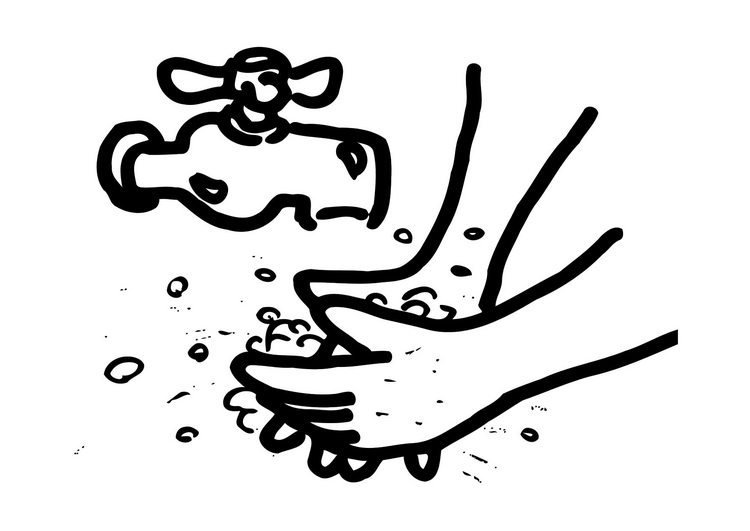 wassen – zich wassen
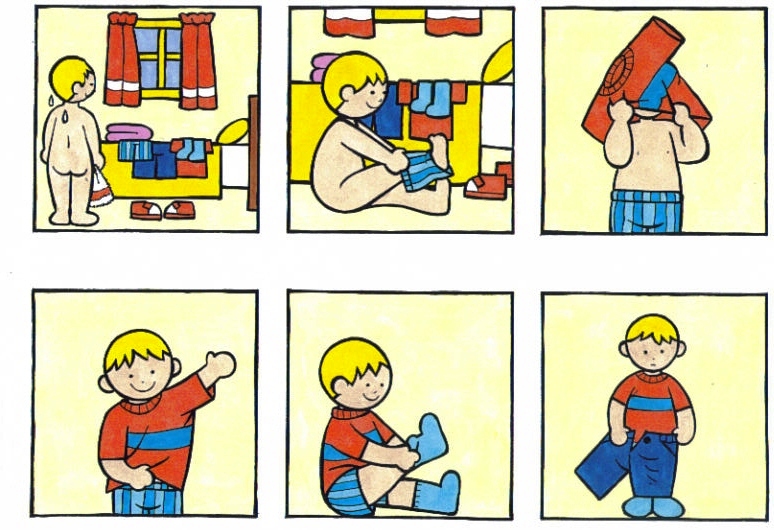 aankleden
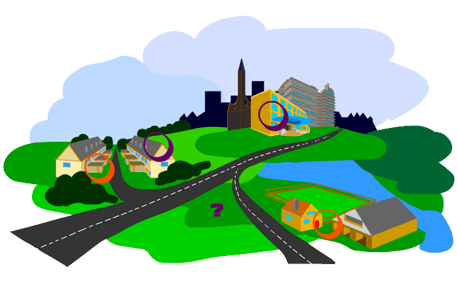 wonen
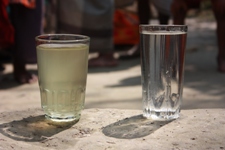 vies - schoon
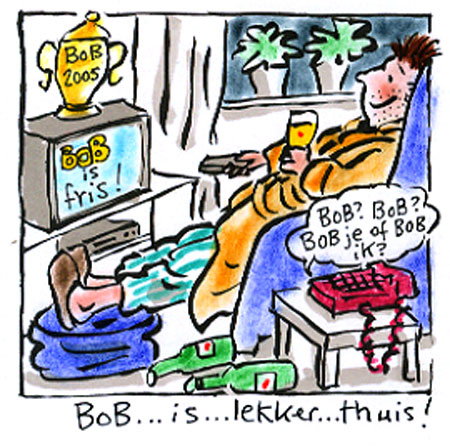 thuis
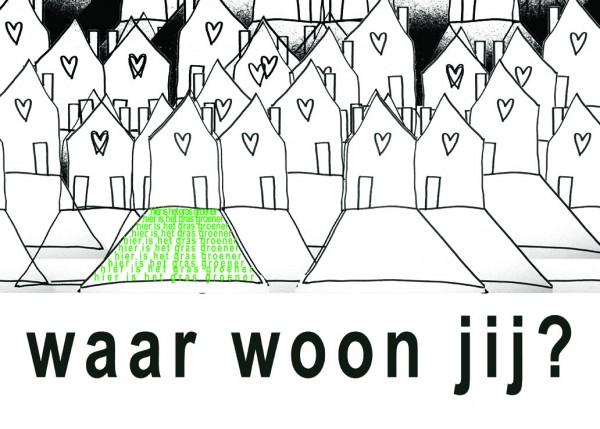 waar
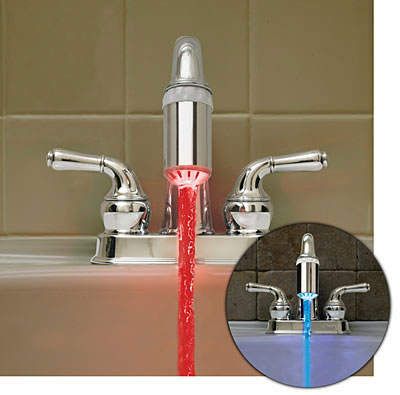 warm en koud
meervoud
het adres
de arm
het bad
de bloes
de buik
de kraan
het lijf
de verwarming
meervoud
het adres			de adressen
de arm			de armen
het bad			de baden
de bloes			de bloezen
de buik			de buiken
de kraan			de kranen
het lijf			de lijven
de verwarming		de verwarmingen
meervoud
de douche
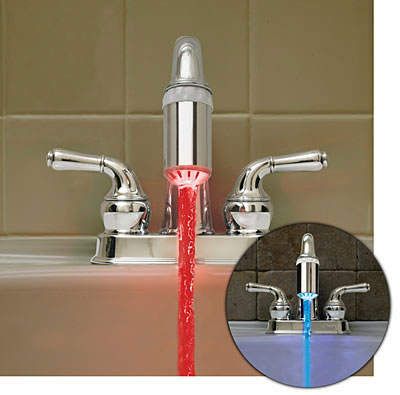 warm en koud
Waar is mijn huis?Het verhaal
Wat heb je geleerd?
Gebruik de wie/wat/waar kaarten om het verhaal na te vertellen
Dag 4
Waar is mijn huis?Het verhaal
Wijs aan:    het bad , de wastafel,                    de wc, de douche,                    de zeep
De badkamer
Klankoefeningen /oo/
boos
rook
zoon
poos
toos
loop
koos
voor
boot
woon
klankversje
ben je boos
pluk een roos
zet hem op je hoed
dan ben je morgen weer goed
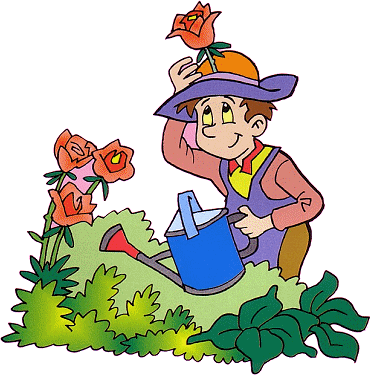 Ik snap er niks van!
Kunnen jullie mij helpen?

Waar zijn de verhaalplaten?
Bedankt!

Dankjewel!
Wil jij mij helpen?
De bal
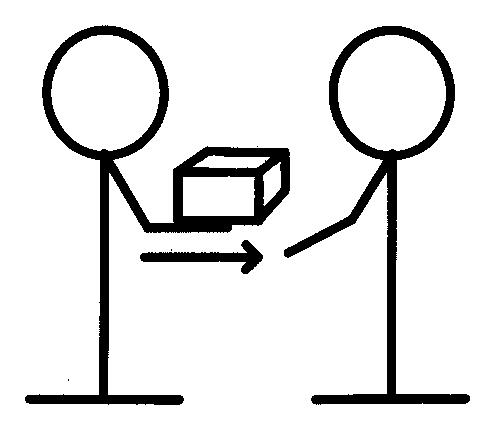 geven
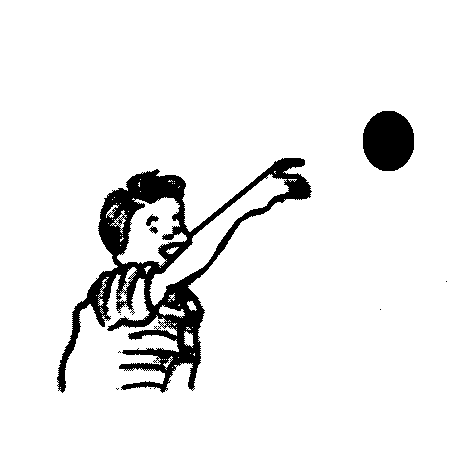 gooien
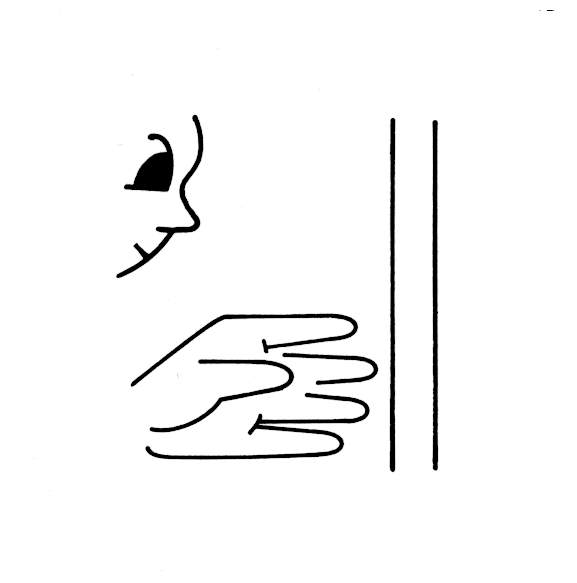 pakken
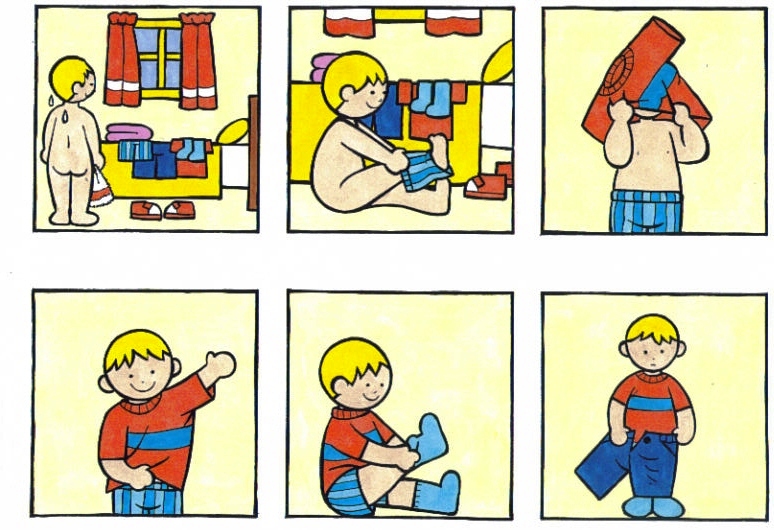 aankleden
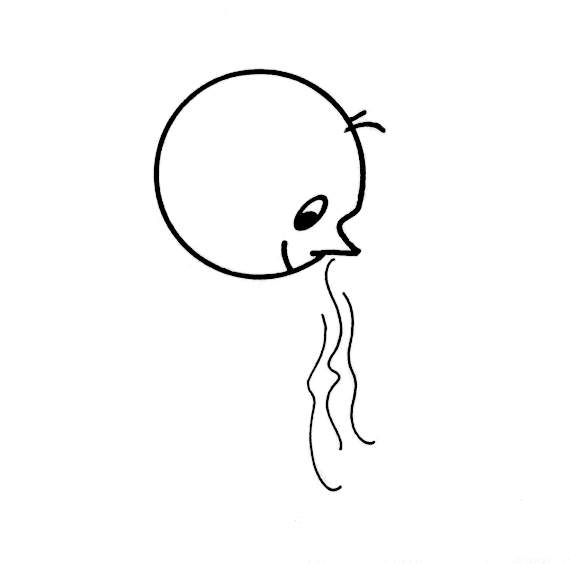 ruiken
Kunt u mij helpen?
helpen
Kun jij de bal geven?
Kun jij mij helpen?
Kun jij de bal gooien?
Kun jij de zeep ruiken?
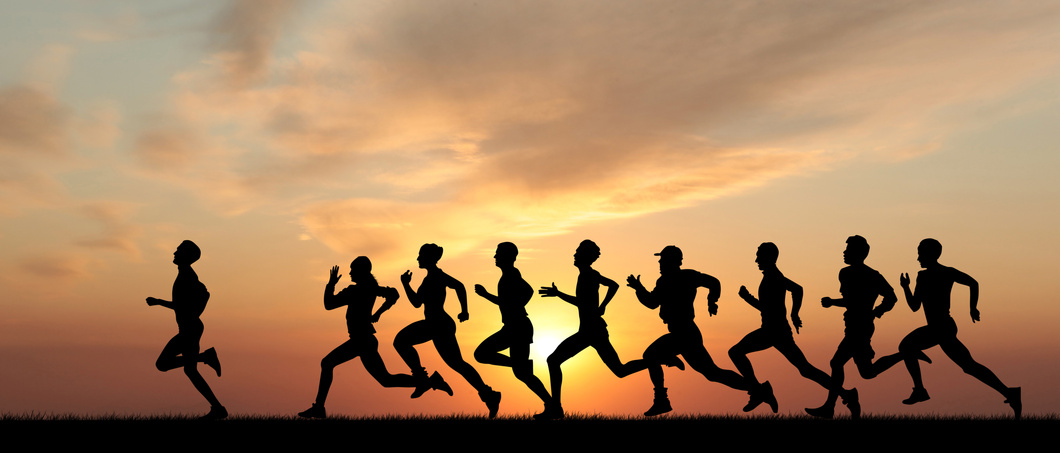 kunnen
Snap jij mij?
Snap jij het verhaal?
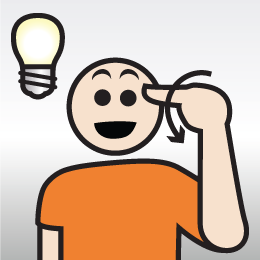 snappen
vallen
willen
zoeken
Dag 5
Weet je nog?
Het huis 
De woonkamer
De slaapkamer
De keuken
De badkamer
De bank
het bad
Klankoefeningen /o/ - /oo/
boos
rook
zoon
poos
toos
loop
koos
voor
boot
woon
klankversje
ben je boos
pluk een roos
zet hem op je hoed
dan ben je morgen weer goed
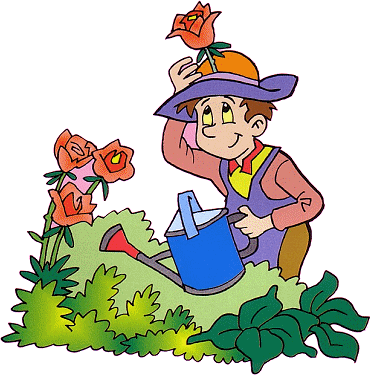 Woord van de dag: de plant
Het blad
De gieter
De grond (aarde)
De pot
groeien
verzorgen
Water geven
Licht - donker
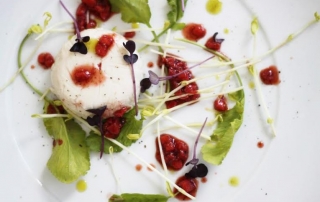 Makkelijk - moeilijk
HET woorden
Pak de HET doos
Bekijk de woorden met de kinderen
Plak ze op het HET-blad in de klas
De plantHet verhaal
[Speaker Notes: Mama vult de gieter met water]
[Speaker Notes: Samira krijgt de gieter]
[Speaker Notes: Samira geeft de plant water]
[Speaker Notes: Het blad breekt af]
[Speaker Notes: Samira lijmt het blad vast]
Vertel het verhaal maar na
Leg het neer met de stroken
Het - woorden
Pak de HET- doos en een rood blad
Herhaal alle het woorden uit de doos
Schrijf het woord: wonen op het blad
Laat de kinderen alle het- woorden opplakken  en kleuren in hun woordenboek